Фестиваль инновационных разработок учителей физики «Учитель цифрового века», 10.02.2018Творческий подход в использовании различных средств ИКТ в урочной и внеурочной деятельности (Использование авторского сайта для подготовки обучающихся к ГИА и олимпиадам) Бондаров Михаил Николаевич, ГБОУ Школа №1501
Лучшие помощники
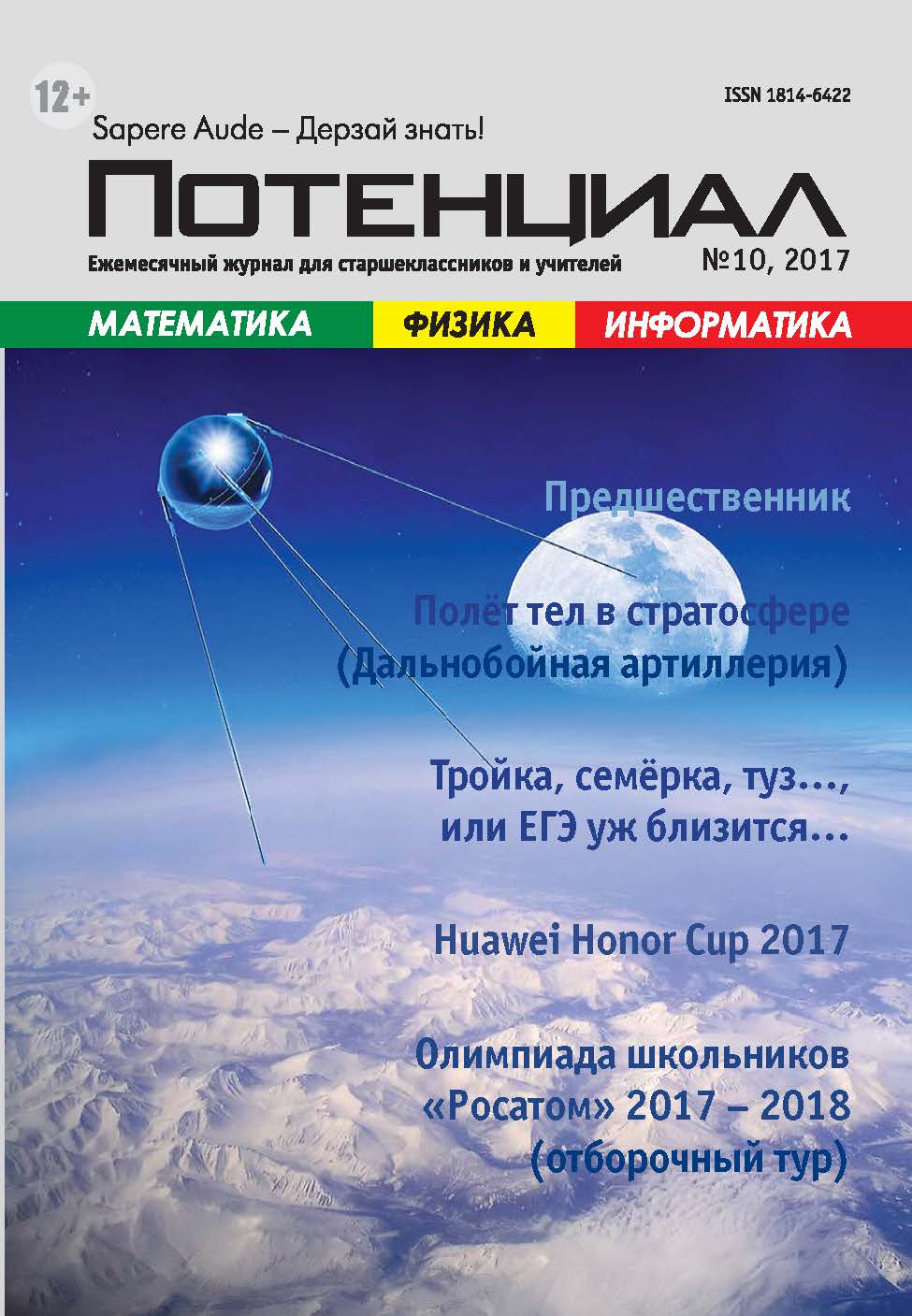 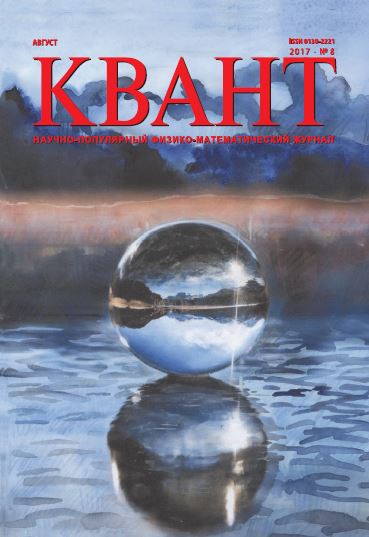 Задачи ЕГЭ.Как решить проще?
Выбор верных ответов без решения!
Размерность!
Задачи на выбор ответа.Задача № 1
А – 1
Б – 4
Размерность+частный случай!
Задачи на выбор ответа.Задача № 2
А – 4
Б – 1
Задачи на выбор ответа.Задача № 3
А – 1
Б – 2
Задачи на выбор ответа.Задача № 4
Y
X
А – 1
Б – 3
Задача №5
С высоты h по наклонной плоскости из состояния покоя соскальзывает брусок массой m. Длина наклонной плоскости равна s, а коэффициент трения между бруском и плоскостью равен μ
Ответ. А – 4; Б – 3.
Когда помогают графики.Задача № 1
Графический метод решения задачи.
Задача №2 (Графический способ)
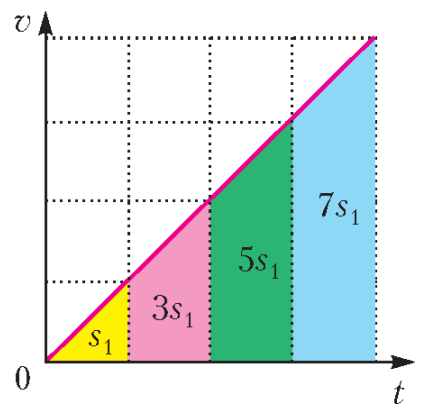 Когда помогают графики.Задача № 3
Графический метод решения задачи.
Энергетические методы в механике
Динамический метод решения
Энергетический метод решения
Быстрое решение комбинированных задач
Быстрое решение комбинированных задач
Задачи на 45 секунд
Свободно падающее тело в последние 10 с своего движе­ния проходит 3/4 всего пути. Определите высоту, с которой па­дало тело без начальной скорости.
Пружину сжали на 2 см, совершив при этом работу 12 Дж. Какую надо совершить работу, чтобы сжать её ещё на 4 см?
В зажатой между двумя телами невесомой пружине запа­сена энергия 100 Дж. Масса одного тела 0,9 кг, другого 0,1 кг. Определите кинетическую энергию тела с большей массой после освобождения пружины.
Благодарности
Я благодарен своим ученикам
Кретовой Валентине,
Галагану Кириллу,
Стерлигову Никите,
Трощиловой Елизавете,
Наумову Станиславу,
оказавшими значительную помощь в подготовке этой презентации.